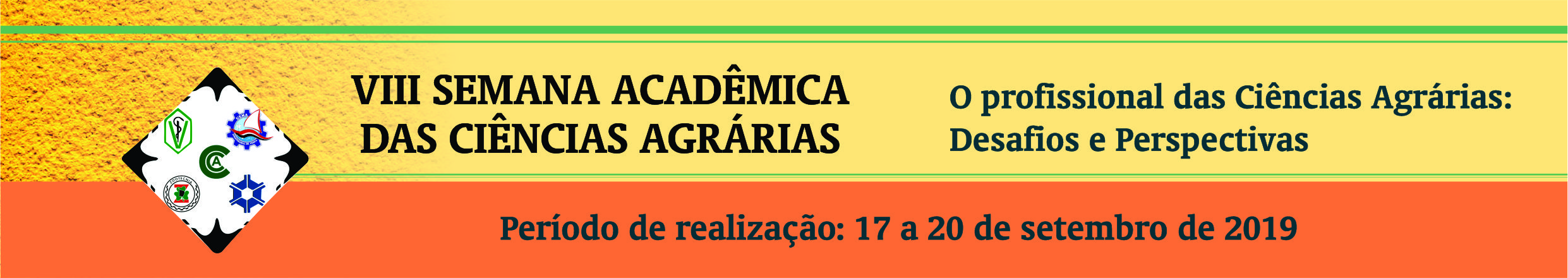 Título
Título
Fulano Beltrano de Tal1, Beltrana Fulana da Silva1, Fulano de Tal2, Orientador3

1Graduação em Zootecnia – UEMA
2Departamento de Engenharia de Pesca – UEMA
3Docente do Departamento de Zootecnia – UEMA, e-mail: fulano@gmail.com
RESULTADOS E DISCUSSÃO
	oxoxoxoxoxoxoxoxoxoxoxoxoxooxoxoxoxoxoxoxoxoxoxoxxoooooooxoxoxoxoxoxoxoxoxoxoxoxoxoxooxoxoxoxoxoxoxoxoxoxoxxoooooooxoxoxoxoxoxoxoxoxoxoxoxoxoxooxoxoxoxoxoxoxoxoxoxoxxoooooooxoxoxoxoxoxoxoxoxoxoxoxoxoxooxoxoxoxoxoxoxoxoxoxoxxoooooooxoxoxoxoxoxoxoxoxoxoxoxoxoxooxoxoxoxoxoxoxoxoxoxoxxoooooooxoxoxoxoxoxoxox.








Figura 1 – xoxoxoxoxooxoxoxoxoxoxoxoxoxoxoxxooooooox oxoxoxoxoxoxoxox ox ooxoxoxooxoxoxoxoxo  ooooxoxoxoxoxoxoxoxoxoxoxoxoxoxooxoxoxo

	oxxoooooooxoxoxoxoxoxoxoxoxoxoxoxoxoxooxoxoxoxoxoxoxoxoxoxoxxoooooooxoxoxoxoxoxoxoxoxoxoxoxoxoxooxoxoxoxoxoxoxoxoxoxoxxoooooooxoxoxoxoxoxoxoxoxoxoxoxoxoxooxoxoxoxoxoxoxoxoxoxoxxoooooooxoxoxoxoxoxoxoxoxoxoxoxoxoxooxoxoxoxoxoxoxoxoxoxoxxoooooooxoxoxoxoxoxoxoxoxoxoxoxoxoxooxoxoxoxoxoxoxoxoxoxoxxoooooooxoxoxoxo.
CONCLUSÕES
	oxoxoxoxoxoxoxoxoxoxoxoxoxoxooxoxoxoxoxoxoxoxoxoxoxxoooooooxoxoxoxoxoxoxoxoxoxoxoxoxoxooxoxoxoxoxoxoxoxoxoxoxxoooooooxoxoxoxoxox.
AGRADECIMENTOS
	oxoxoxoxoxoxoxoxoxoxoxoxoxoxooxoxoxoxoxoxoxoxoxoxoxxoooooooxoxoxoxoxoxoxoxoxoxoxoxoxoxooxoxoxoxoxoxoxoxoxoxoxxoooooooxoxoxoxoxox.
INTRODUÇÃO
	xooxoxoxoxoxoxoxoxoxoxoxoxoxoxooxoxoxoxoxoxoxoxoxoxoxoxoxxoooooooxoxoxoxoxoxoxoxoxoxoxoxoxoxooxoxoxoxoxoxoxoxoxoxoxxoooooooxoxoxoxoxoxoxoxoxoxoxoxoxoxooxoxoxoxoxoxoxoxoxox. oxxoooooooxoxoxoxoxoxoxoxoxoxoxoxoxoxooxoxoxoxoxoxoxoxoxoxoxxooooooo.
	xoxoxoxoxoxoxoxoxoxoxoxoxoxooxoxoxoxoxoxoxoxoxoxoxxoooooooxoxoxoxoxoxoxoxoxoxoxoxoxoxooxoxoxoxoxoxoxoxoxoxoxxoooooooxoxoxoxoxoxoxoxoxoxoxoxoxoxooxoxoxoxoxoxoxoxoxoxoxxoooooooxoxoxoxoxoxoxoxoxoxoxoxoxoxooxoxoxoxoxoxoxoxoxoxoxxoooooooxoxoxoxoxoxoxoxoxoxoxoxoxoxooxoxoxoxoxoxoxoxoxoxoxxoooooooxoxoxoxoxoxoxox.
	oxoxoxoxoxoxooxoxoxoxoxoxoxoxoxoxoxxoooooooxoxoxoxoxoxoxoxoxoxoxoxoxoxooxoxoxoxoxoxoxoxoxoxoxxoooooooxoxoxoxoxoxoxoxoxoxoxoxoxoxooxoxoxoxoxoxoxoxoxox.
MATERIAL E MÉTODOS
	oxxoooooooxoxoxoxoxoxoxoxoxoxoxoxoxoxooxoxoxoxoxoxoxoxoxoxoxxoooooooxoxoxoxoxoxoxoxoxoxoxoxoxoxooxoxoxoxoxoxoxoxoxoxoxxoooooooxoxoxoxoxoxoxoxoxoxoxoxoxoxooxoxoxoxoxoxoxoxoxoxoxxoooooooxoxoxoxoxoxoxoxoxoxoxoxoxoxooxoxoxoxoxoxoxoxoxoxoxxoooooooxoxoxoxoxoxoxoxoxoxoxoxoxoxooxoxoxoxoxoxoxoxoxoxoxxoooooooxoxoxoxo.
	xoxoxoxoxoxoxoxoxoxooxoxoxoxoxoxoxoxoxoxoxxoooooooxoxoxoxoxoxoxoxoxoxoxoxoxoxooxoxoxoxoxoxoxoxoxoxoxxoooooooxoxoxoxoxoxoxoxoxoxoxoxoxoxooxoxoxoxoxoxoxoxoxoxoxxoooooooxoxoxoxoxoxoxoxoxoxoxoxoxoxooxoxoxoxoxoxoxoxoxoxoxxoooooooxoxoxoxoxoxoxoxoxoxoxoxoxoxooxoxoxoxoxoxoxoxoxoxoxxoooooooxoxoxoxoxoxoxoxoxoxoxoxoxoxooxoxoxoxoxoxoxoxoxox.
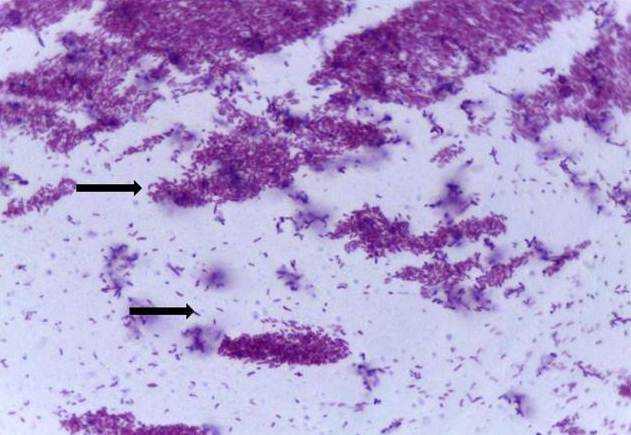 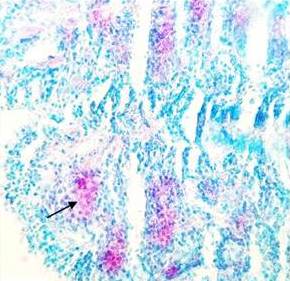 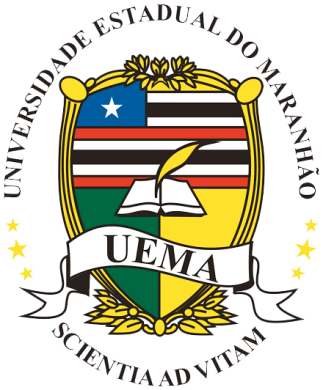 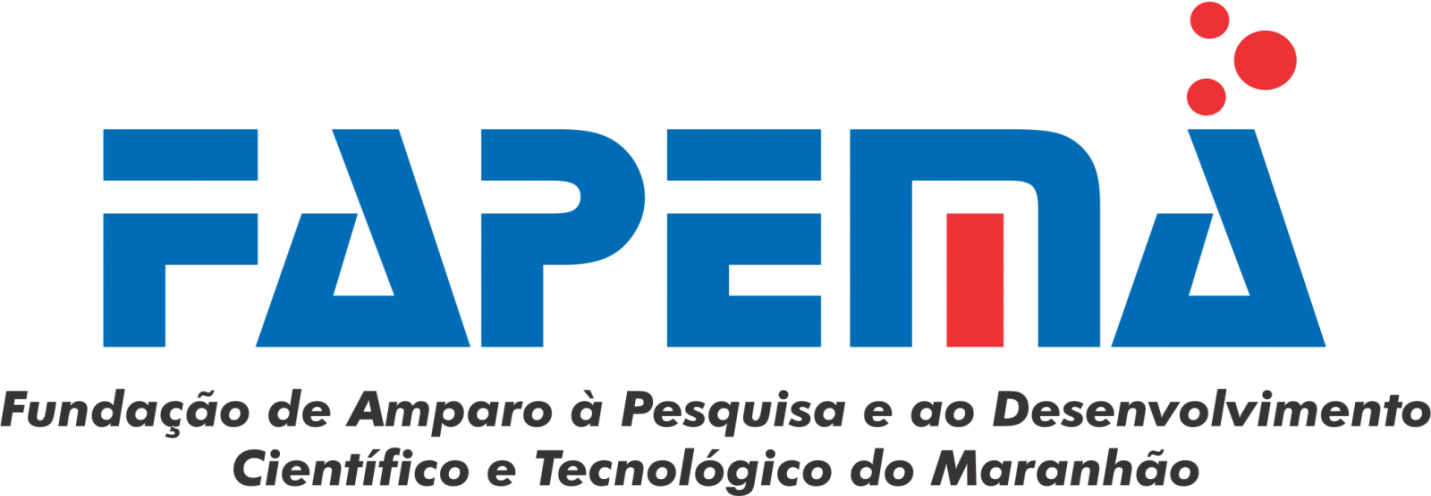 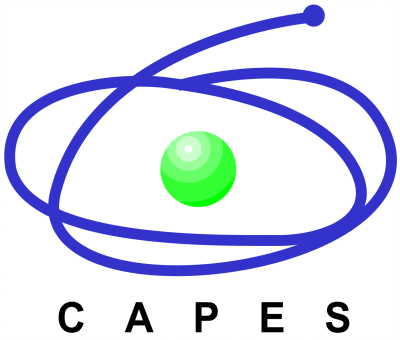 FINANCIAMENTO
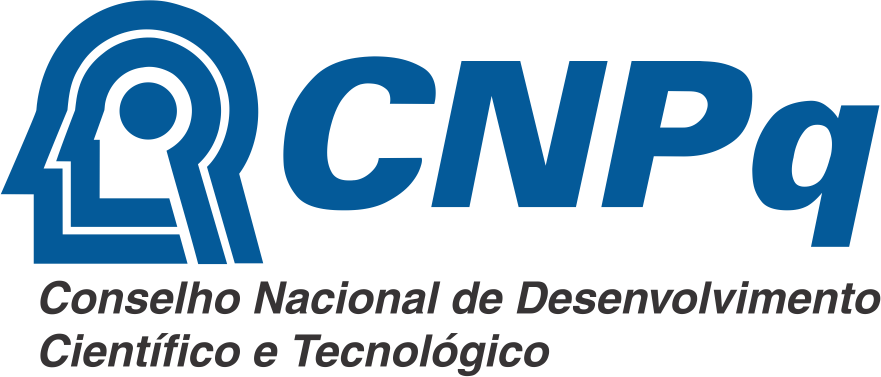 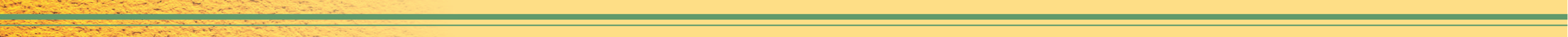